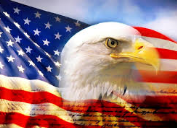 Buy America
Michael Baumann, WisDOT
February 20, 2019
North Central Region Annual Utility Conference
[Speaker Notes: Good morning.

I am Mike Baumann, one of the Statewide Utility Engineers in the Bureau of Technical Services, Utility and Access Unit.

Surprise, surprise, another year has gone by and Buy America is still an important topic.]
Overview of Presentation
Certification – What has been revised? 
Predominantly Steel - What does this mean? 
EXAMPLE: OH Electric
Agreement Signed on or before January 15, 2016 – What items must comply?
Agreement Signed after January 15, 2016 – What items must comply?
Comparison of Examples
EXAMPLE: Gas Pipeline
Agreement Signed on or before January 15, 2016 – What items must comply?
Agreement Signed after January 15, 2016 – What items must comply?
Comparison of Examples
Questions and Contacts
2
[Speaker Notes: Today, I will be talking about the revised Buy America certification form

The predominantly steel rules that are still in place.

Examples of some items that must comply with Buy America for overhead electric and gas pipelines.

And finally, an opportunity for you to ask questions about Buy America.]
Buy America ”Certification”
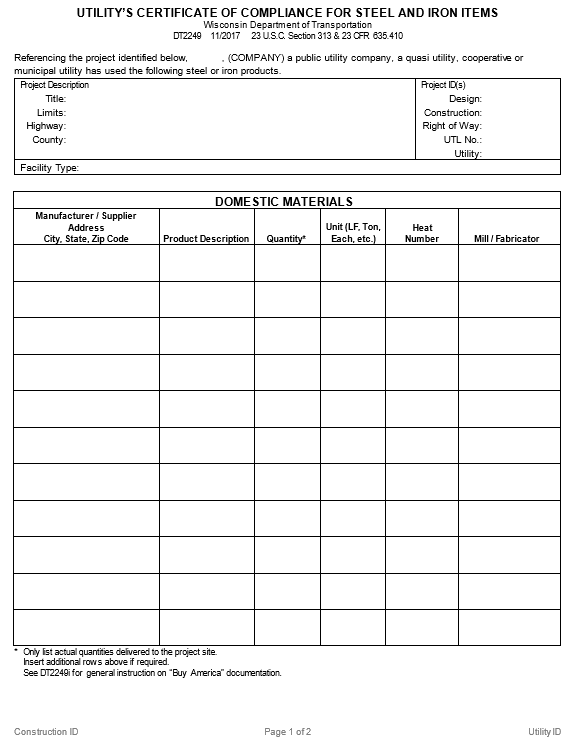 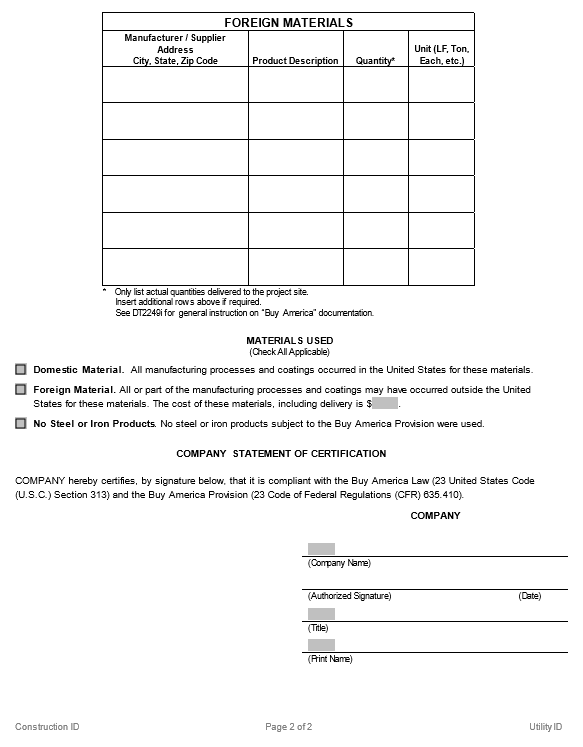 3
[Speaker Notes: The first topic is the revised Buy America certification form.

Although you can not read this, this is the front and back side of the form.

One thing to notice is that the general guidance about Buy America is no longer on the back side of the form. 

This is because we are going to develop an instructional form that is similar in format to the instructional form in-regards to Utility Permits.

Now, let’s go over the changes to each section of the form.]
Buy America ”Certification”
4
[Speaker Notes: At the top of the form, we have moved text above the table for the Project Description and Project ID(s). 

This text is similar to the text that was once below this table, except that the name of the utility company will be incorporated into this text.

As far as the table itself, we have removed the boxes for the name and address of the utility company.

Finally, we have added a spot to insert the facility type within this table.]
Buy America ”Certification”
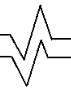 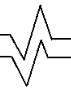 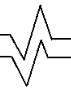 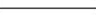 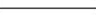 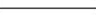 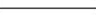 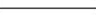 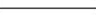 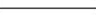 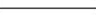 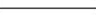 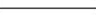 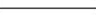 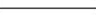 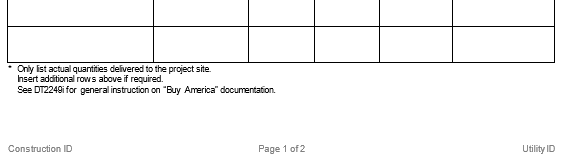 5
[Speaker Notes: This is a blow up of the bottom 2/3rds of the first page of the Buy America certification form.

This table is for Domestic Materials.

In other words, this table should only contain steel and iron items that comply with Buy America.

In addition, this table contains the same columns as on the previous version of the Buy America certification form.

Again, all of the columns should be filled in for each item that is listed.

Also, this table is set up so that additional rows can be added if necessary.

Due to this, WisDOT will be discontinuing the use of form DT2249A, Utility’s Certificate of Compliance for Steel and Iron Items.]
Buy America “Certification”
6
[Speaker Notes: This is a blow up of the top 1/3rd of the second page of the Buy America certification form.

This table is for the Foreign Materials.

In other words, this table should only contain steel and iron items that do not comply with Buy America.

Due to this, there are two less columns within this table.

Seeing as the materials are not Buy America compliant, it is highly unlikely that the Heat Numbers and a Mill/Fabricator are available. 

Again, all of the columns should be filled in for each item that is listed.

Like the Domestic Material table, this table is set up so that you can add additional rows if required.]
Buy America “Certification”
7
[Speaker Notes: This is a blow up of the middle 1/3rd of the second page of the Buy America certification form.

The language within these options has been changed and the unnecessary language has been removed.

One thing to note is that the revised language is based upon the language used in the guidance provided by FHWA. 

Hopefully, this provides you with an easier way to cross reference between information sources if you are seeking further clarification. 

In addition, this section now requires you to (Check All Applicable) boxes.

This leaves you with four options on how to complete this section of the form.

These options include:

	Check only the Domestic Material box as all Steel and Iron items comply with Buy America.

	Check only the Foreign Material box and enter the total cost for all of the steel and iron 
	items that are subject to and do not comply with Buy America.

	Check only the No Steel or Iron Products box as no steel or iron items were used that are 
	subject to Buy America.

	And finally, check both the Domestic and Foreign Material boxes and enter the total cost 
	of all of the Foreign steel and iron items that are subject to and do not comply with Buy America]
Buy America ”Certification”
8
[Speaker Notes: This is a blow up of the bottom 1/3rd of the second page of the Buy America certification form.

The text within this part of the form use to be at the top of the previous version of the Buy America certification form.

This text was moved here to make it clear what the certification is for and who is certifying that the utility company is in compliance with Buy America.

Finally, minor revisions were made to the signature block. 

These include:

	Changing to Company from Utility Company
	
	And adding a line for the name of the utility company.]
Buy America ”Predominantly Steel”
Definition:
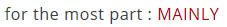 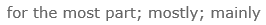 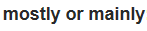 9
[Speaker Notes: Now, let’s move onto our second subject which is predominantly steel.

Even though the United States District Court case eliminated the 90% Threshold and the Miscellaneous Products Exemption, it did not eliminate the requirements that an item must be predominantly steel or iron in order for it to be subject to Buy America.

At this time, the best definition for predominantly steel in Wisconsin is “for the most part; mostly; or mainly”

Although I am but am not saying it, one could make the case that predominantly steel means that more than half of an item must be steel or iron in order for Buy America to apply to that item.

WisDOT has recommended that utility companies consult with their legal counsel when determining if an item is predominantly steel or iron as they would be the ones having to defend the decision.

In addition, utility companies should discuss with their legal counsel if predominantly steel or iron is based upon cost, weight, volume, or all of the above.]
Buy America ”Example”OH Electric Agreement Signed on or before January 15, 2016
Overhead Electric:		Buy America Applicability:
Wood Pole			No, not steel or iron 
Wood Crossarm			No, not steel or iron
Anchor				Yes
Guy				No, attachment material
Ground				No, minor hardware
Overhead Conductor		No, attachment material
Underground Cable		No, attachment material
10
[Speaker Notes: Now, let’s move onto our third subject which is examples of overhead electric items and whether or not that item must comply with Buy America.

This first slide is for OH electric items that are a part of an agreement that was signed on or before January 15, 2016.

As you can see, only the Anchor must comply with Buy America.

The wood poles and cross arms are not subject to Buy America as they are not made of steel or iron.

The overhead conductor, underground cable, and guy are not subject to Buy America as they are attachment materials.

And the ground is not subject to Buy America as it is considered to be a minor hardware.]
Buy America “Example”OH Electric AgreementSigned on or before January 15, 2016
Overhead Electric:		Buy America Applicability:
Terminator			No, assembly material
Clevis Secondary		No, assembly material
Insulator				No, attachment material
Arrestor				No, assembly material
Cutout				No, assembly material
Clevis Deadend			No, assembly material
Switch Disconnect		No, less than 90% steel or iron
11
[Speaker Notes: This next slide is a continuation of the OH electric items that are a part of an agreement that was signed on or before January 15, 2016.

As you can see, none of these materials must comply with Buy America as they are either considered an assembly material, attachment material, or contain less than 90% steel or iron.]
Buy America “Example”OH Electric AgreementSigned after January 15, 2016
Overhead Electric:		Buy America Applicability:
Wood Pole			No, not steel or iron 
Wood Crossarm			No, not steel or iron
Anchor				Yes
Guy				Yes
Ground				Yes
Overhead Conductor		Check predominantly steel or iron
Underground Cable		Check predominantly steel or iron
12
[Speaker Notes: Now let’s look at these same OH electric items, but for an agreement that was signed after January 15, 2016.

As you can see, now the Anchor, Guy, and Ground must comply with Buy America.

In addition, the overhead conductor and underground cable maybe subject to Buy America. This really depends on whether or not these items are classified as predominantly steel or iron.

Finally, the wood poles and cross arms are not subject to Buy America as they are not made of steel or iron.]
Buy America “Example”OH Electric Agreement Signed after January 15, 2016
Overhead Electric:		Buy America Applicability:
Terminator			Check predominantly steel or iron
Clevis Secondary		Check predominantly steel or iron
Insulator				Check predominantly steel or iron
Arrestor				Check predominantly steel or iron
Cutout				Check predominantly steel or iron
Clevis Deadend			Check predominantly steel or iron
Switch Disconnect		Check predominantly steel or iron
13
[Speaker Notes: This slide is a continuation of the OH electric items that are a part of an agreement that was signed after January 15, 2016.

As you can see, now all of these items went from not having to comply with Buy America to having the potential to having to comply with Buy America.]
Buy America “Comparison” of OH materials
Applicability on or before January 15, 2016:
Wood Pole		
Wood Crossarm		
Anchor			
Guy			
Ground			
Overhead Conductor		
Underground Cable		
Terminator		
Clevis Secondary	
Insulator			
Arrestor			
Cutout			
Clevis Deadend
Switch Disconnect
Applicability after  
January 15, 2016:
Wood Pole		
Wood Crossarm		
Anchor			
Guy			
Ground
Overhead Conductor		
Underground Cable		
Terminator		
Clevis Secondary	
Insulator			
Arrestor			
Cutout			
Clevis Deadend
Switch Disconnect
14
[Speaker Notes: Now, let’s look at a side by side comparison of OH electric items.

It is very apparent that the United States District Court case decision has resulted in a lot more items being or maybe being subject to Buy America.

This decision has made it a lot more difficult to comply with Buy America and is why having a clearer definition of predominantly steel is very important.]
Buy America ”Example”UG Pipeline AgreementSigned on or before January 15, 2016
Pipeline:				Buy America Applicability:
Steel Pipe			Yes
Elbow				Yes
Welding Neck Flange		No, attachment material
Flange Gasket			No, less than 90% steel or iron
Welding Rods			Yes
Stone				No, not steel or iron
Steel Trench box		No, temporary item
15
[Speaker Notes: Now, let’s move onto our fourth subject which is examples of gas pipeline items and whether or not that item must comply with Buy America.

This slide is for gas pipeline items that are a part of an agreement that was signed on or before January 15, 2016.

As you can see, the Steel Pipe, Elbows and Welding Rods must comply with Buy America.

The remaining items are not subject to Buy America as they are either not made of steel or iron, contain less than 90% steel, considered an attachment material, or were not permanently incorporated as a part of the work.]
Buy America “Example”UG Pipeline AgreementSigned after January 15, 2016
Pipeline:				Buy America Applicability:
Steel Pipe			Yes
Elbow				Yes
Welding Neck Flange		Yes
Flange Gasket			Check predominantly steel or iron 
Welding Rods			Yes
Stone				No, not steel or iron
Steel Trench box		No, temporary item
16
[Speaker Notes: Now let’s look at these same gas pipeline items, but for an agreement that was signed after January 15, 2016.

As you can see, now the Steel Pipe, Elbow, Welding Neck Flange, and Welding Rods must comply with Buy America.

In addition, the Flange Gasket maybe subject to Buy America. This really depends on whether or not this item is classified as predominantly steel or iron.

Finally, the Stone and Steel Trench Box are still not subject to Buy America as they are not made of steel or iron or were not permanently incorporated as a part of the work.]
Buy America ”Comparison” of UG Pipeline Materials
Applicability on or before January 15, 2016:

Steel Pipe
Elbow
Welding Neck Flange
Flange Gasket
Welding Rods
Stone
Steel Trench Box
Applicability after  January 15, 2016:

Steel Pipe
Elbow
Welding Neck Flange
Flange Gasket
Welding Rods
Stone
Steel Trench Box
17
[Speaker Notes: Just like for the OH electric items, let’s look at a side by side comparison of the gas pipeline items.

Note that the United States District Court case decision does not appear to have as much of an effect on which items are or maybe subject to Buy America.

This maybe why we have not been hearing about as much difficulty complying with Buy America for gas pipelines.]
Buy America “Questions and Contacts”
Any questions?






Contact information:
Mike Baumann
715-421-7393
michael.baumann@dot.wi.gov
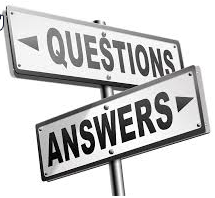 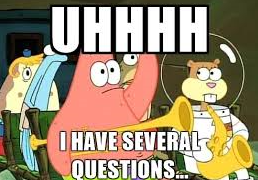 18
[Speaker Notes: Now, our final topic is an opportunity for you to ask questions about Buy America.

The subject of which we have grown to love!!!]